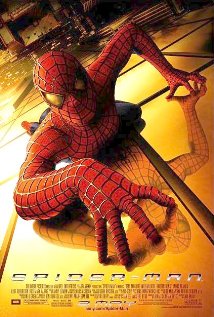 By: Ashton
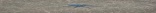 All about spiders.
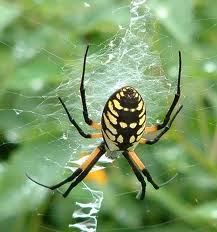 Sum spidrs are blue.
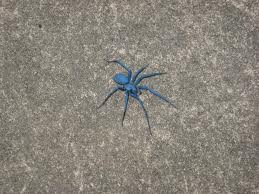 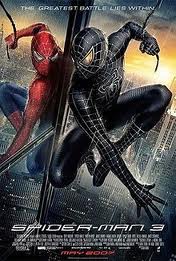 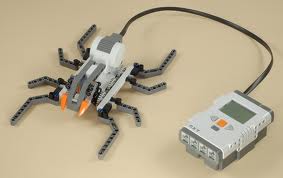 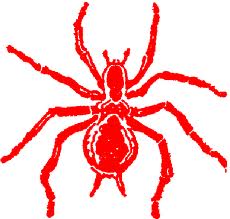